Publications scientifiques et données de la recherche en SHS :aspects juridiques
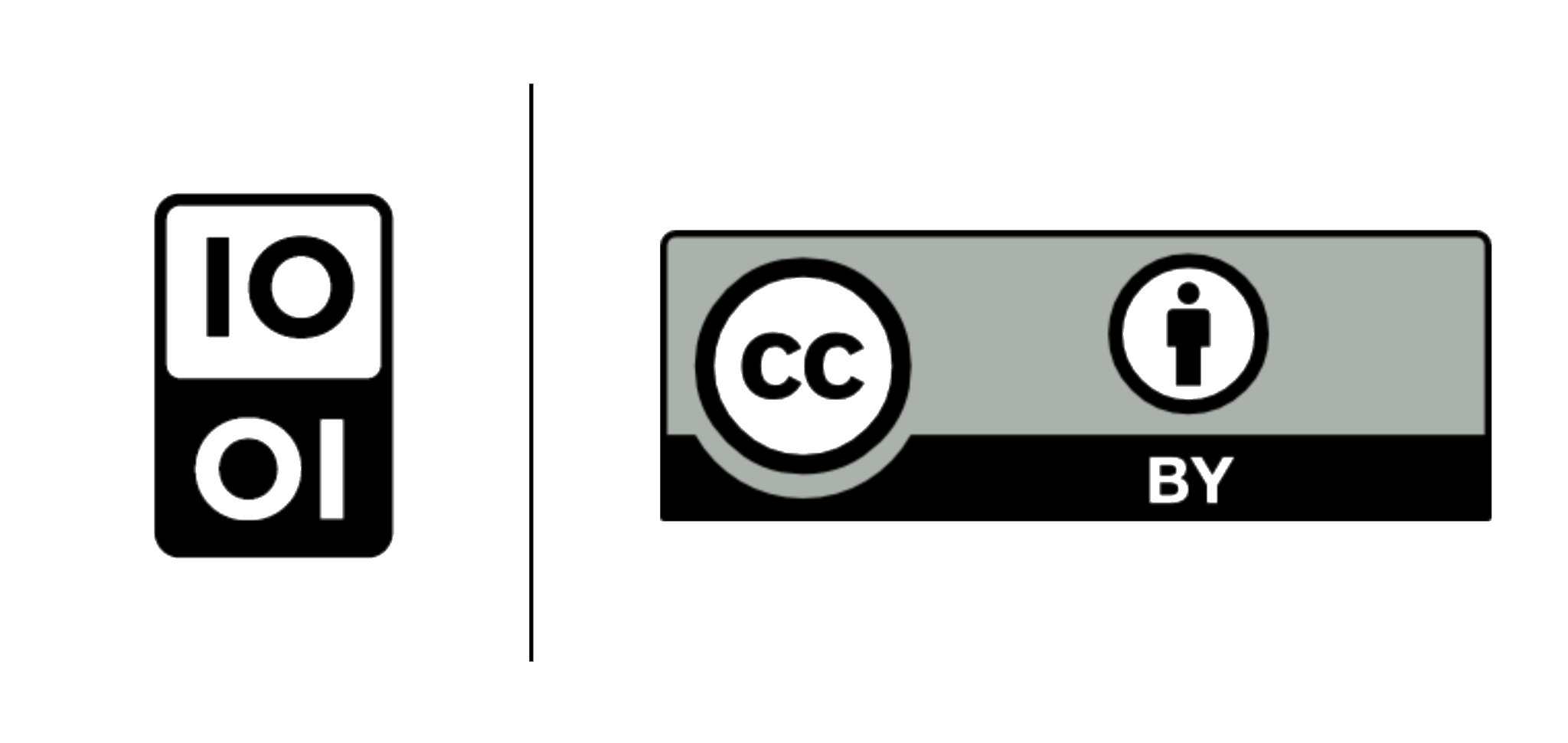 Célian Godefroid
Juriste, Direction des Bibliothèques, de l’Information et de la Science ouverte (DiBISO)
Le droit d’auteur
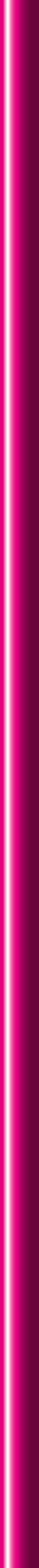 Cadre juridique global – Définitions
Donnée : suite de caractère porteuse de sens dans un certain contexte.
Élément brut, immédiatement après le recueil, qui n’a pas fait l’objet d’une compréhension, d’un traitement.→ Document administratif.
Jeu de données : ensemble de données présentant une cohérence commune, utilisés au sein d’un même projet de recherche. Ensemble nécessaire à la reproductibilité d’un résultat.→ Base de données appartenant à l’employeur, à publicité proactive.
Publication scientifique : agencement d’idées et d’analyses basées sur des données de recherche, apportant une lumière à la connaissance commune.
→ Œuvre de l’esprit appartenant à son auteur.
Corps de texte
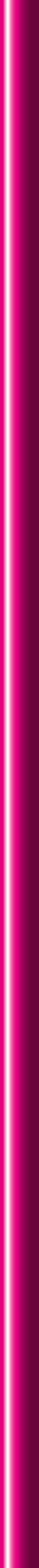 Cadre juridique global – La science ouverte
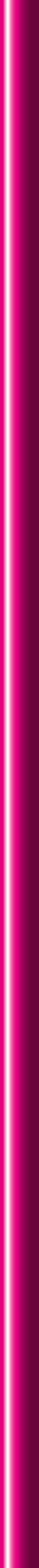 → La science ouverte n’empêche pas de déposer un brevet : dans ce cas-là,
pas de publication obligatoire.
Les données de recherche « sensibles »
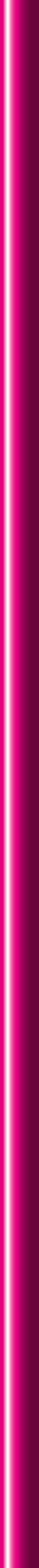 Exception pédagogique
Possibilité d’utiliser du contenu protégé par droit d’auteur dans un cadre d’enseignement ou de recherche
Condition : le public cible doit être majoritairement composé d’étudiant·es ou de scientifiques
Le fichier final ne doit pas être diffusé librement sur Internet.
Exception pour les thèses, qui peuvent être librement diffusées.




→ Protocole d'accord sur l'utilisation et la reproduction des livres, des œuvres musicales éditées, des publications périodiques et des œuvres des arts visuels à des fins d'illustration des activités d'enseignement et de recherche, 22 juillet 2016
Corps de texte
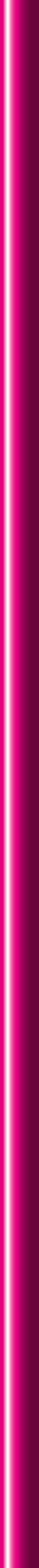 Les licences
Licence : autorisation donnée à d’autres personnes de réutiliser le travail
Loi impose une licence libre (art. L. 533-4, Code de la recherche)
Pas de limitation de finalité, pas d’interdiction de modification
CC-BY/Etalab : libre ; CC-BY-NC : pas libre
Les licences Creative Commons ne sont pas adaptées à la science ouverte
La Licence Ouverte 2.0 (ou « Etalab ») est équivalente à la CC-BY 4.0
Possible de juxtaposer les deux
Un article déposé sur HAL après un embargo (6/12 mois) ne doit pas être sous licence libre si les droits ont été cédés à l’éditeur, il faut qu’il soit sous droit d’auteur (le copyright n’existe pas en France)
Pour les logiciels, des licences particulières peuvent s’appliquer.

→ Outil de choix de licence : https://choosealicense.com
Corps de texte
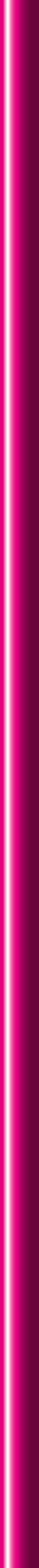 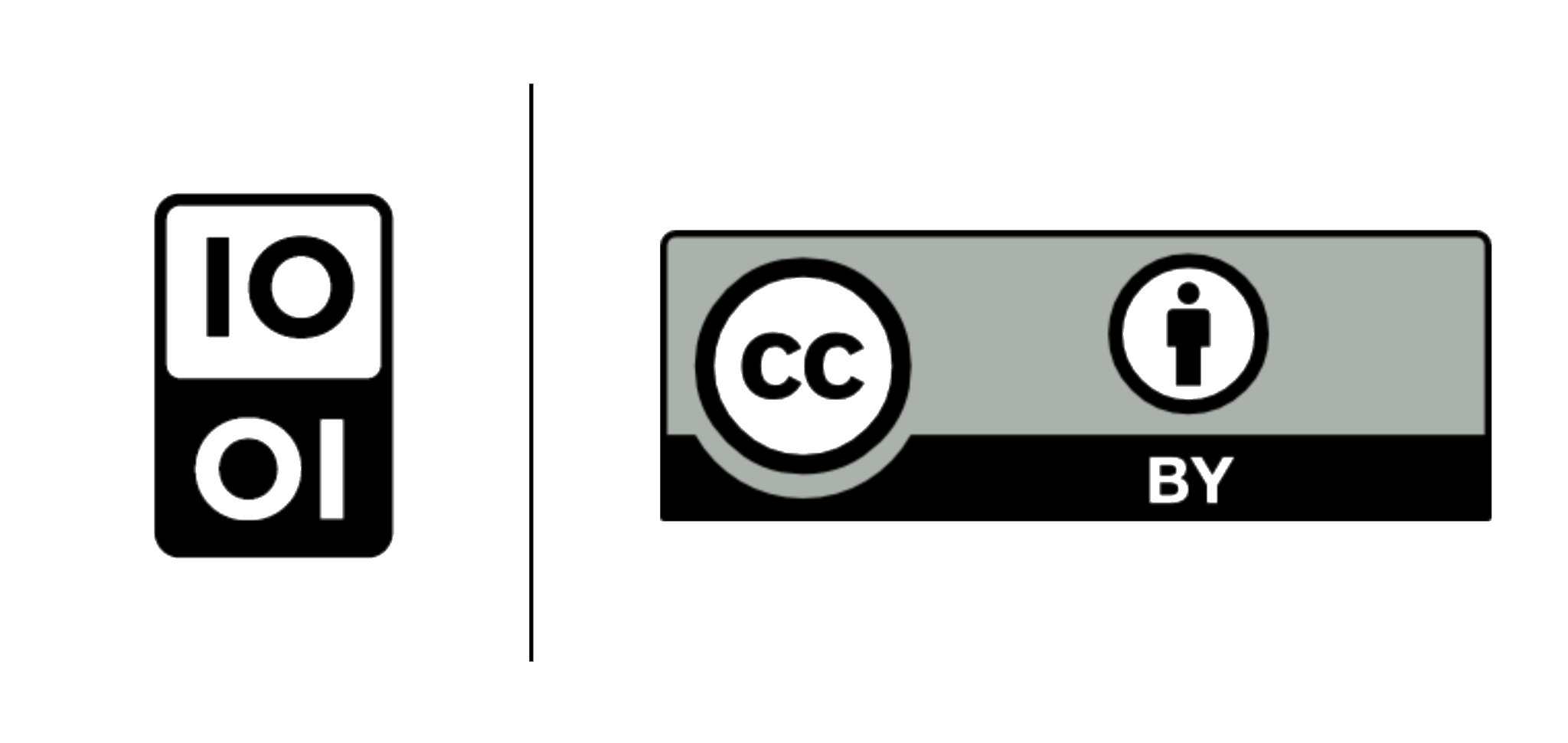 La combinaison Etalab/CC-BY
Licence CC-BY interdite pour la science ouverte, mais licence Etalab inconnue à l’international

→ Solution : combiner les deux

Elles sont identiques
Respect de la loi + visibilité internationale de la CC-BY
Corps de texte
Ce travail est placé par ces auteurs sous Licence Ouverte 2.0 (https://www.etalab.gouv.fr/licence-ouverte-open-licence/) et sous licence Creative Commons-Attribution 4.0 (https://creativecommons.org/licenses/by/4.0/), concédant notamment le droit de le reproduire, copier, adapter, modifier, communiquer, traduire et exploiter, sous réserve de mentionner la paternité du travail et sa source.

This work is licensed by its authors under the Open Licence 2.0 (https://www.etalab.gouv.fr/licence-ouverte-open-licence/) and the Creative Commons-Attribution 4.0 license (https://creativecommons.org/licenses/by/4.0/), allowing for example to reproduce, copy, adapt, modify, share, translate and exploit it, subject to acknowledging the authorship of the work and its source.
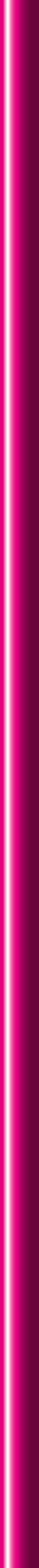